РЕЗУЛЬТАТЫ II Всероссийской педагогической мастерской для педагогов-кураторов педагогических классов «Учитель будущего подрастает в школе»
Логинова А.Н., руководитель 
Центра допрофессиональной подготовки «Гимназия К.Д.Ушинского» ФГБОУ ВО ЯГПУ им.К.Д.Ушинского
Модели организации деятельности деятельности
Организационно-методическое сопровождение организаторов ДППШ
Всероссийская педагогическая мастерская для педагогов-кураторов педагогических классов «Учитель будущего подрастает в школе»
Площадки ВПМ 2022 года
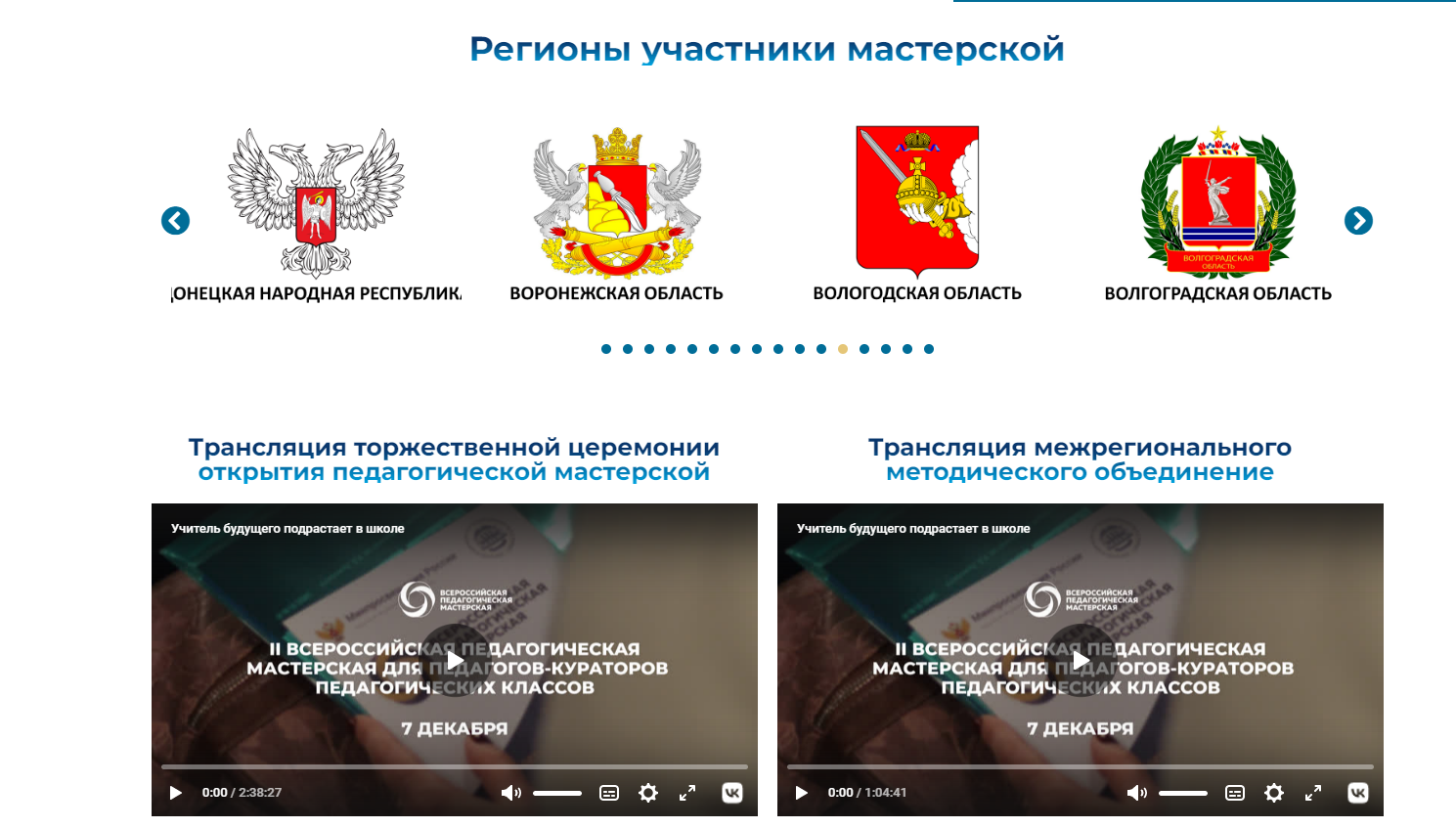 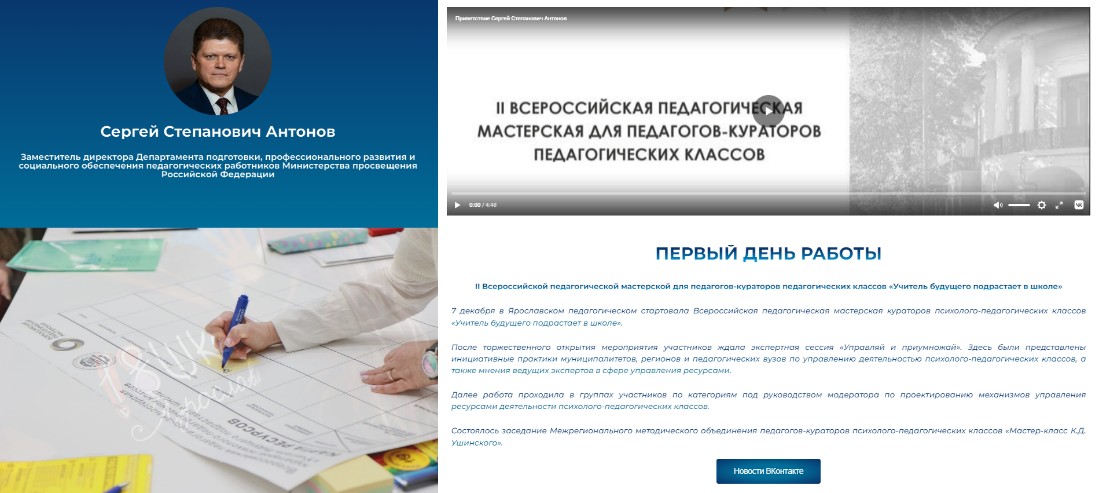 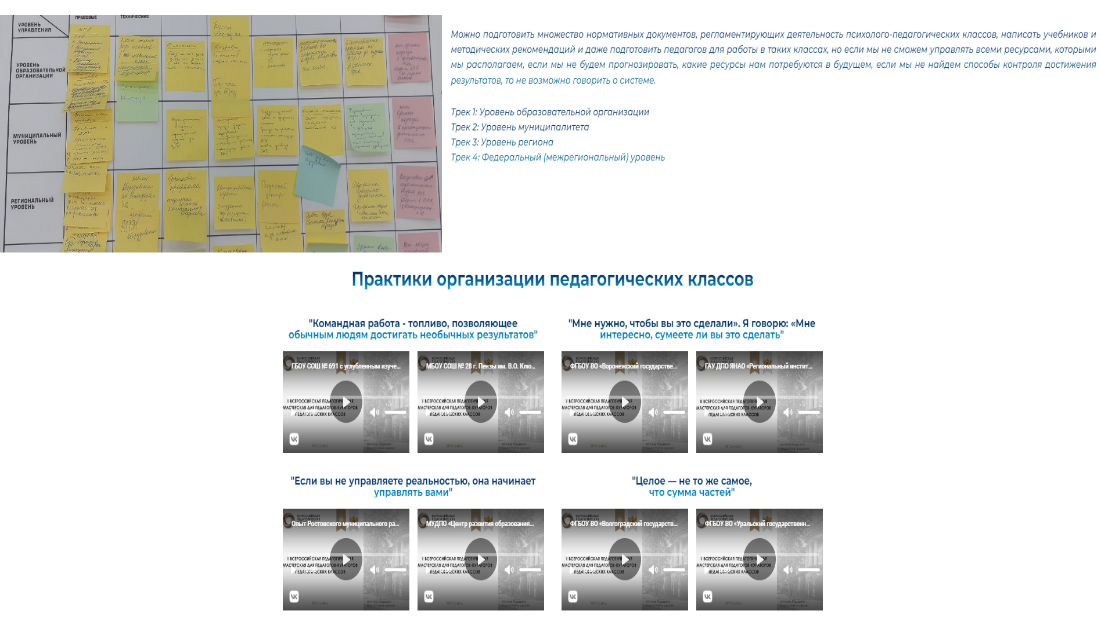 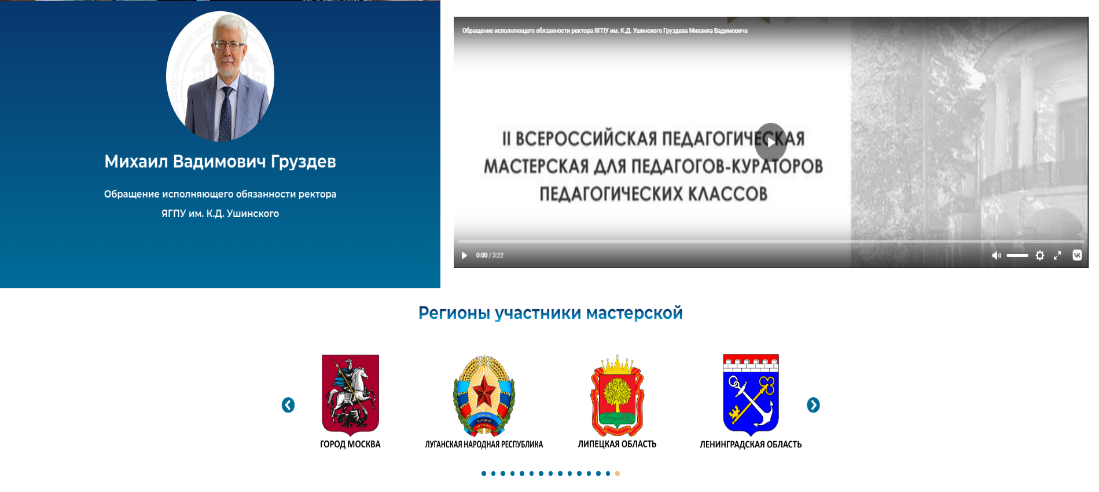 Решение ВПМ - 2022
1.	Рекомендовать Минпросвещения России организовать разработку единого электронного портала для сопровождение деятельности психолого-педагогических классов образовательных организаций Российской Федерации. Дать поручение по администрированию портала одному из образовательных учреждений, подведомственных Минпросвещения России.
2.	Рекомендовать Минпросвещения России, муниципальным и региональным органам исполнительной власти создать условия для ежегодной организации и проведения тематических профильных смен для учащихся психолого-педагогических классов в организациях отдыха и оздоровления детей. В рамках тематических смен реализовать программы образовательных интенсивов психолого-педагогического направления.
3.	Рекомендовать Минпросвещения России и муниципальным и региональным методическим службам создать единую систему развития профессионального мастерства педагогических и руководящих работников образовательных организаций, реализующих программы и проекты допрофессиональной педагогической подготовки школьников. Разработать меры по осуществлению преемственности в системе непрерывного педагогического образования.
Решение ВПМ - 2022
4.	Рекомендовать Минпросвещения России дать поручение научно-образовательным организациям по разработке единого подхода к оценке результатов деятельности и программ развития образовательных организаций, реализующих программы и проекты допрофессиональной педагогической подготовки школьников.
5.	Ходатайствовать перед Минпросвещения России об инициативе по введению в перечень квалификаций педагогических работников педагога-наставника психолого-педагогического класса. Рекомендовать образовательным организациям, реализующим программы и проекты допрофессиональной педагогической подготовки школьников, вводить в штатное расписание учреждения должность педагога-наставника психолого-педагогического класса.
6.	Рекомендовать Минпросвещения России дать поручение подведомственным  образовательным организациям высшего педагогического образования разработать перечень критериев учета индивидуальных достижений выпускников психолого-педагогических классов при приеме на обучение в вуз на педагогические специальности.
7.	Рекомендовать федеральным, региональным и муниципальным органам управления образованием в целях вовлечения родителей учащихся в деятельность психолого-педагогических классов установить взаимодействие с Национальной родительской ассоциацией. Разработать перечень совместных действий по сопровождению деятельности психолого-педагогических классов.
Образовательные события для педагогов
Образовательные события для школьников
Приглашаем к сотрудничеству
Ярославский государственный педагогический университет им.К.Д.Ушинского
http://yspu.org/

Центр допрофессиональной подготовки«Гимназия К.Д.Ушинского»
cdp@yspu.org